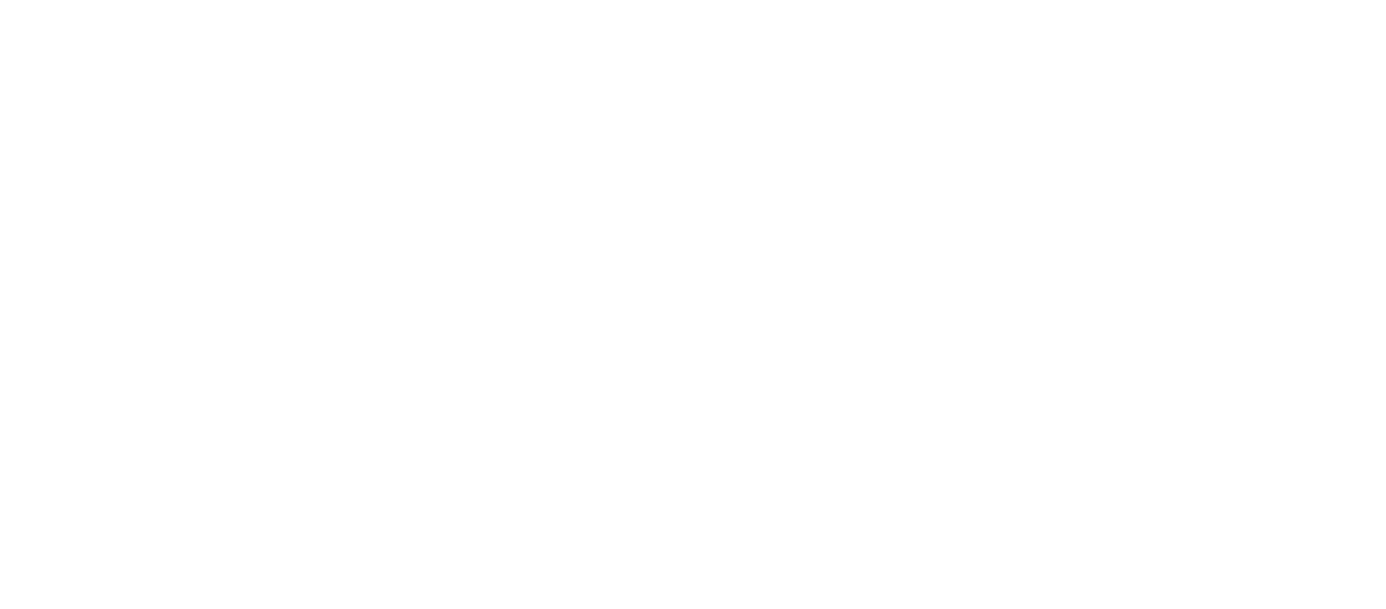 Wilmington City Council
Education, Youth & Family Services Committee Meeting
June 11th, 2021
Our Important Role
Why we are important:
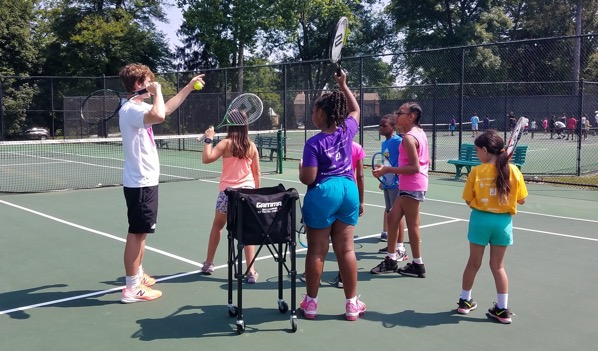 What we do:
Tennis
Enrichment 
STEAM (Science, Technology, Engineering, Art, Math)
On-site and community outreach programming
Team dynamic
Education and growth oriented
Safe learning environment
Positive adult influence
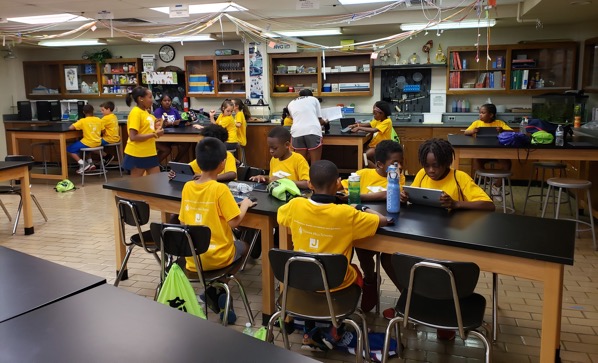 [Speaker Notes: increase interest in tennis/education, provide environment, surround kids w/ positive influence
STEAM - say full acronym, give examples of activities, introduce project based learning]
Program Model
All Stars
Weekly Advanced Programming + Tournament Play
1
After-School Programs
Meet onsite 2-3 days per week
(Includes tennis & STEAM)
2
Summer,
In-School, Community Programs
Full , PE takeovers (“play-weeks”), community centers
3
RodneyStreet at Home(March – May, 2020)
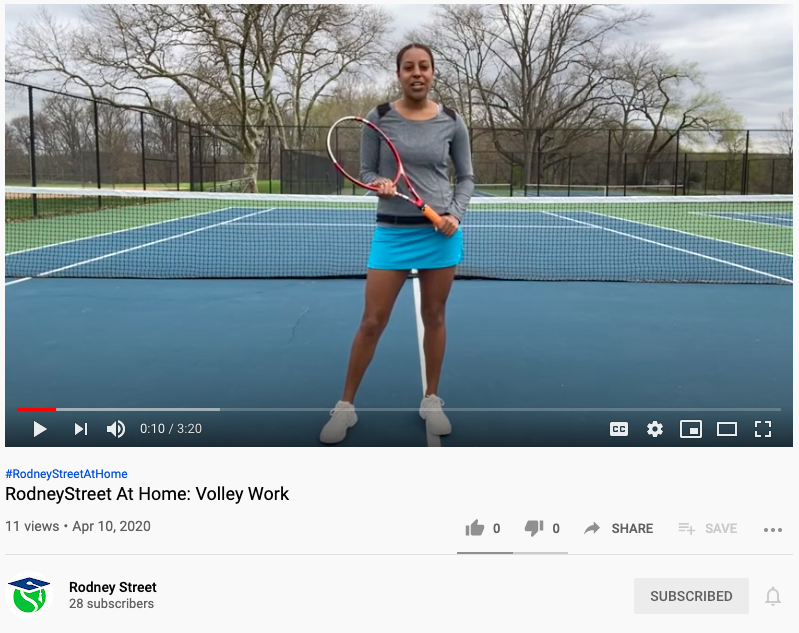 Instructional tennis and fitness videos posted to YouTube, Facebook and Instagram during the week
Weekly Nutrition Lesson Videos
Weekly STEAM Activity Videos
30+ video library
Summer 2020(Summer during COVID-19)
72 total children served
Average daily attendance: 27
Partnered with West End Neighborhood House, 4 Sessions
In person tennis instruction at Rockford Park, 8AM – 1PM
Virtual enrichment, 2PM – 5PM
Included STEAM exercises, character building, and math & reading daily
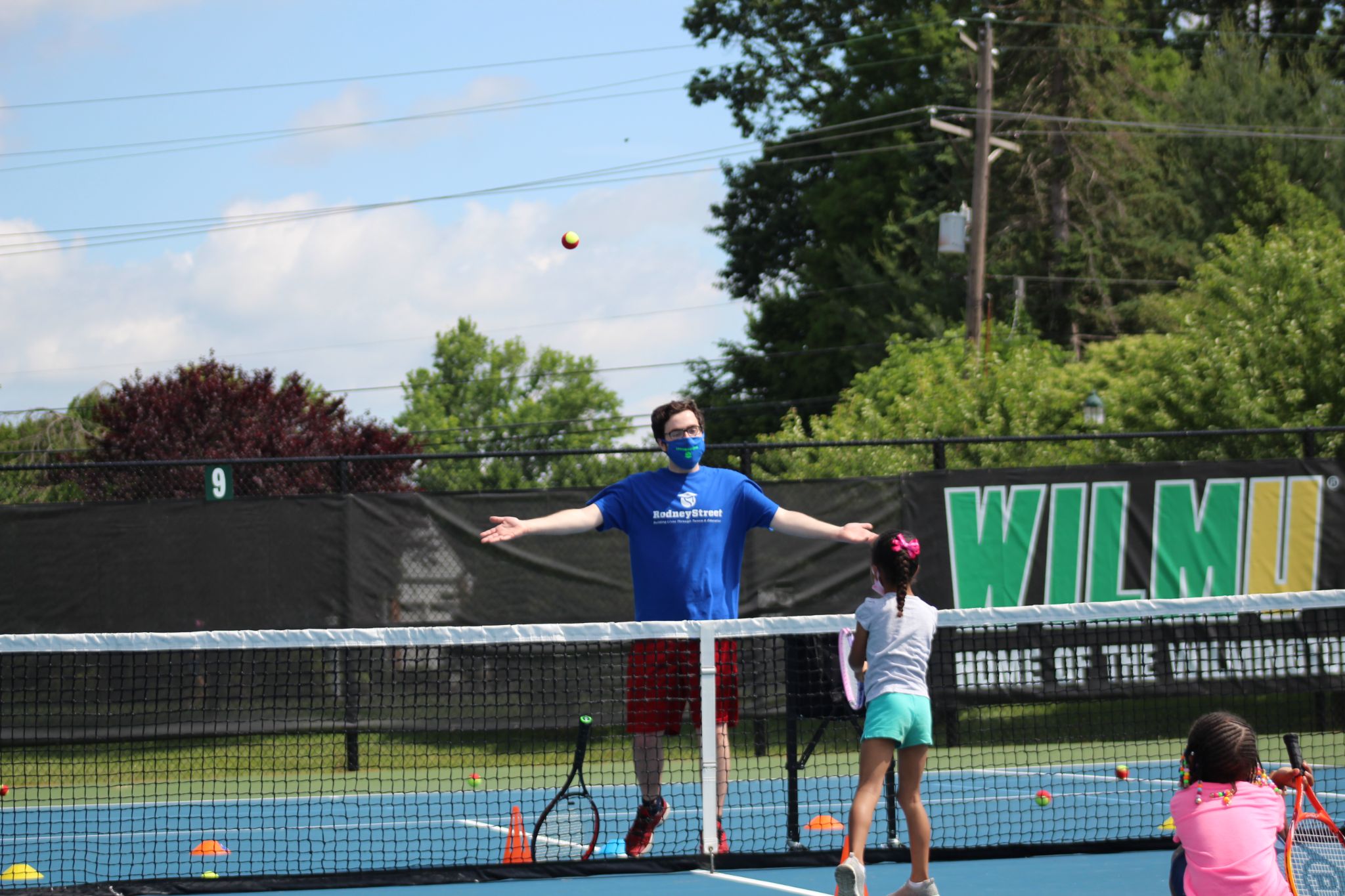 After School Program: Spring, 2021
April - May, 2021
Siegel JCC
46 enrolled
2x per week
Tennis instruction and STEAM enrichment
Free Match play 1x per week (select group, invite only)
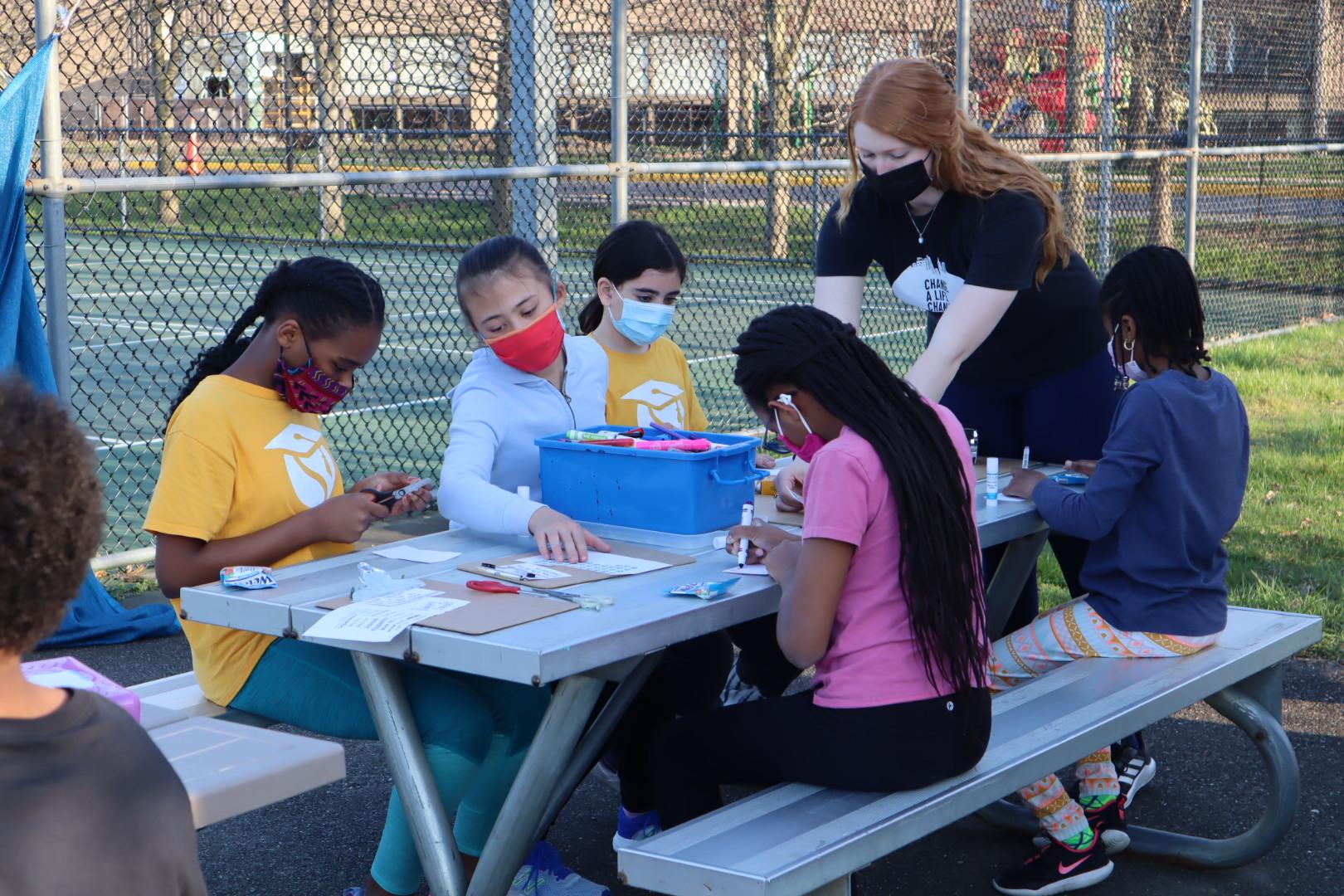 2020-2021 Community Partners (September, 2020 – May, 2021)
PAL Wilmington
William “Hicks” Anderson Community Center
West End Neighborhood House

127 total children served (between all program partners)
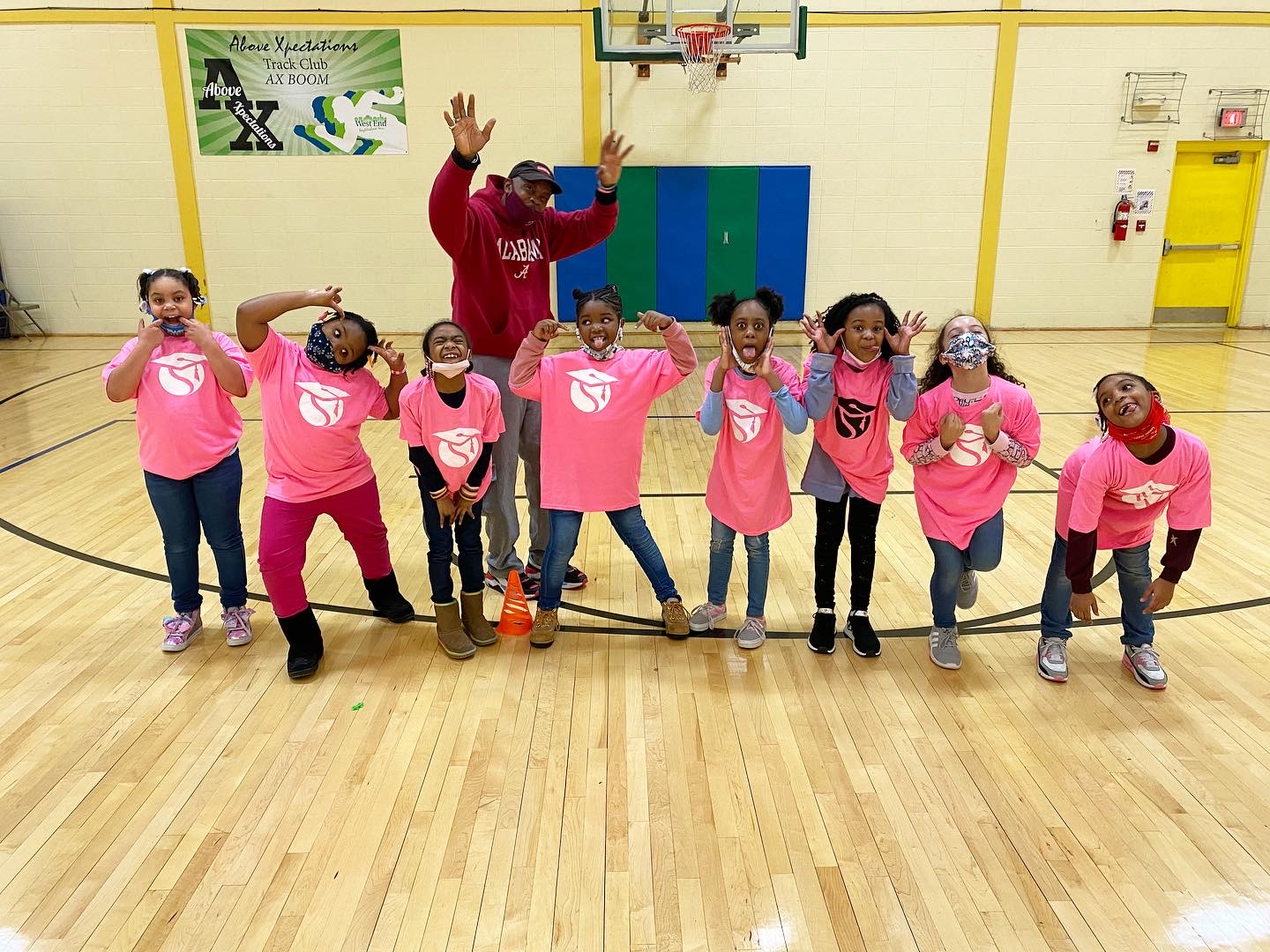 Additional Outreach
Free Youth Tennis Clinics
Siegel JCC
April 17th and June 5th
30+ in attendance
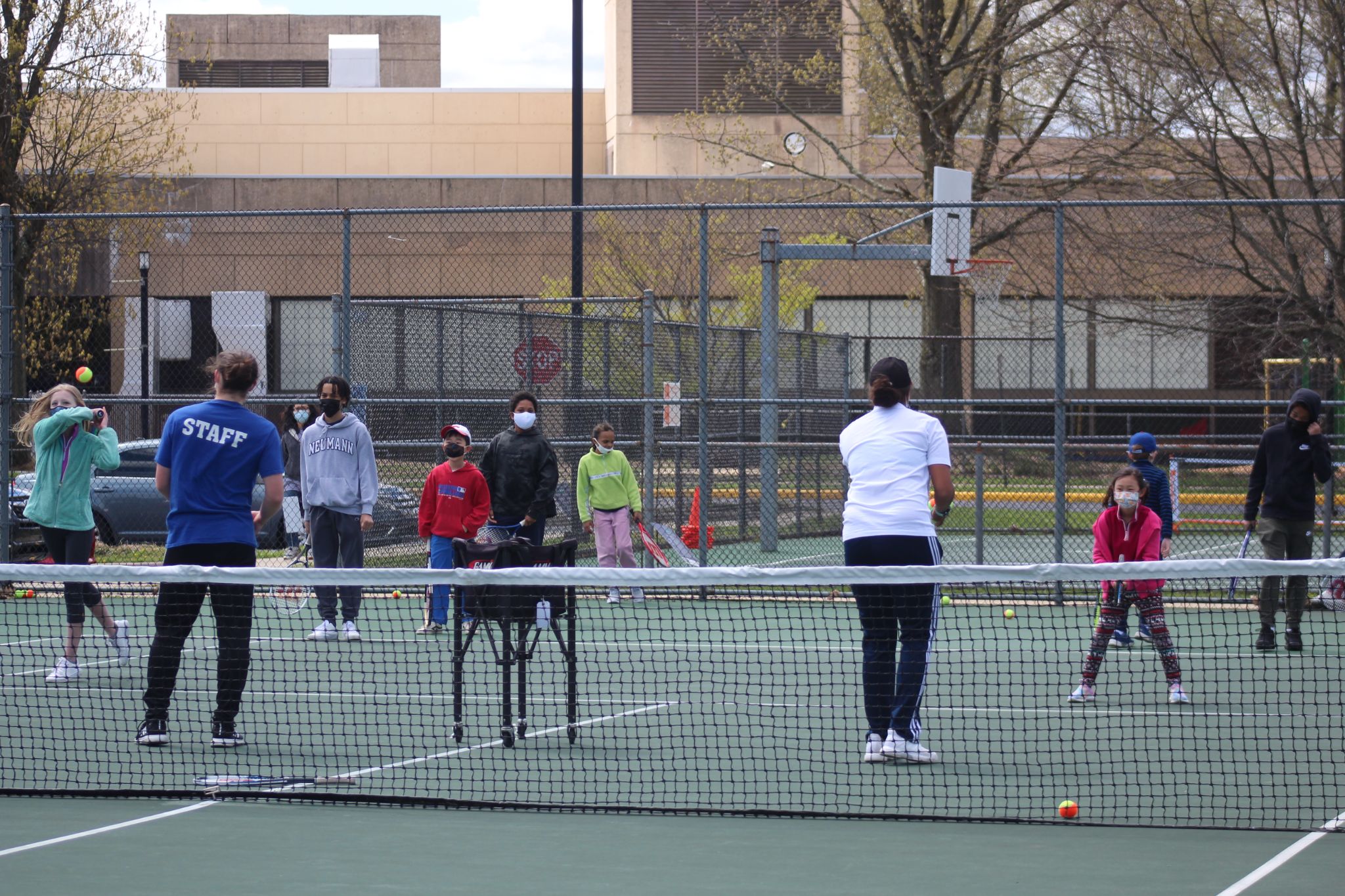 Summer, 2021: Outlook
Full day Tennis and Enrichment Programming
Tower Hill Campus & Rockford Park
88 enrolled as of 6/4 (full time attendees)

Community Programs:
PAL Wilmington (2x week)
Girls Inc. (1x week)
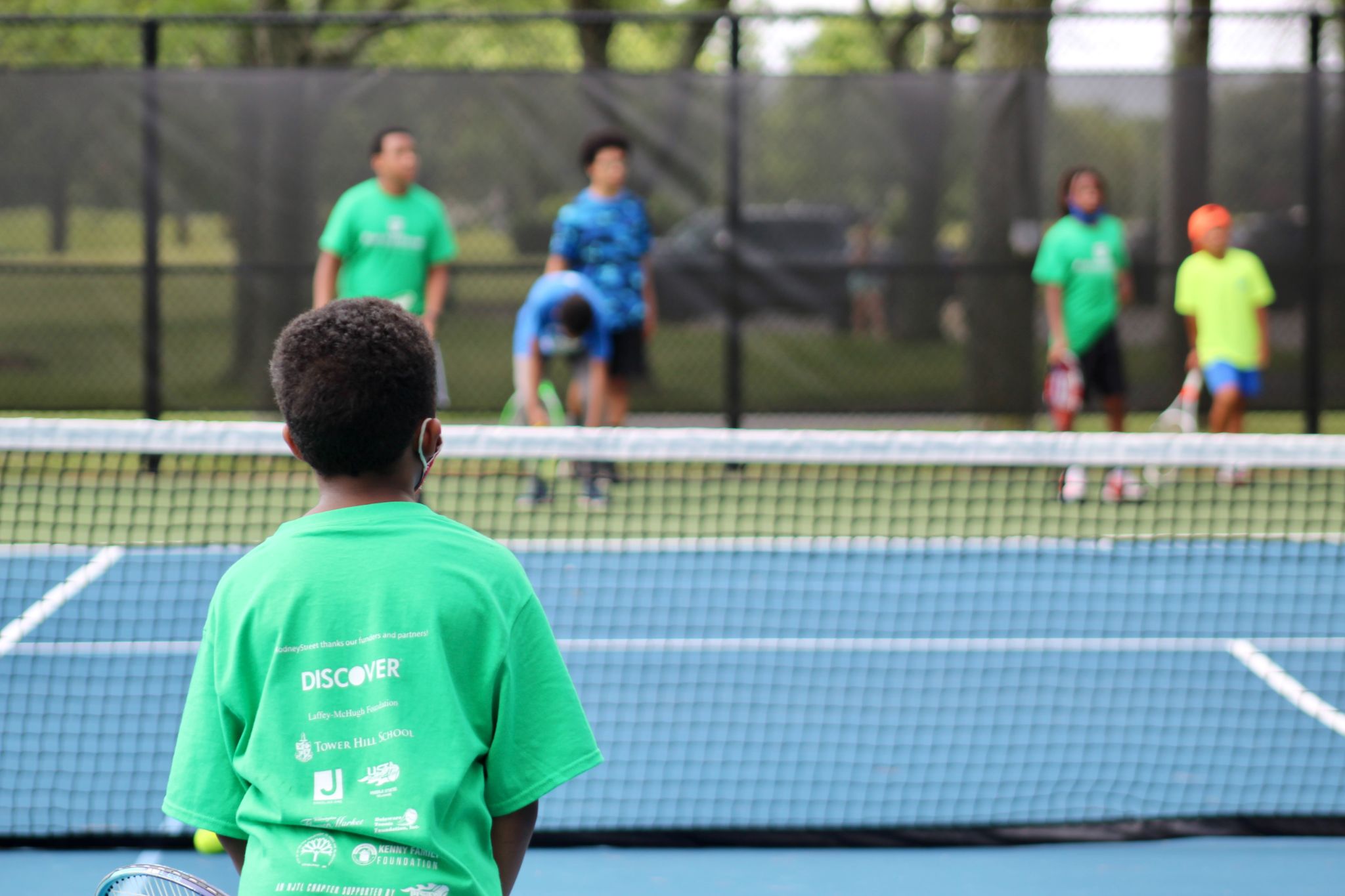